University of Basrah                Al-zahraa medical college
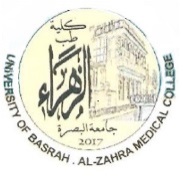 Ministry of higher Education                                     and Scientific Researches
The module:  Molecular, Gene and Diseases

  Session 2: Lec1 

 Lecture Title:
     Protein Structure and Folding 

Module staff:
Dr. Wamedh H. Alqatrani
Dr. Hussein K. Abdul-Sada
Dr. Nibras S. Al-Ammar
Dr. Ilham Mohammed
This Lecture was loaded in blackboard and you can find the material in: 
               (Lippincott’s Illustrated Reviews: Cell and Molecular Biology Chapters 2,3)
            For more detailed instructions, any question, or you have a case you 
             need help in, please post to the group of session
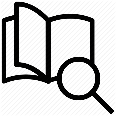 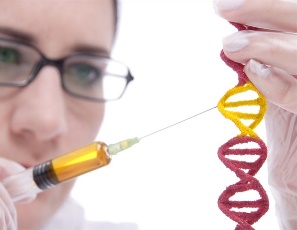 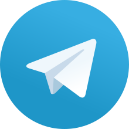 University of Basrah                Al-zahraa medical college
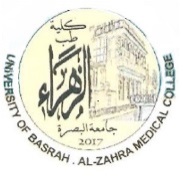 Ministry of higher Education                                     and Scientific Researches
The Learning Objectives (LO)
At the end of this lecture you should be able to:
Describe	what	is	meant	by	the	primary,	secondary,	tertiary	and  quaternary structure of proteins. (LO 2.1)
Describe the types of bonds and forces involved in protein structure. (LO 2.2)
Explain	the 	key	features	of	the 	two	major	secondary	structure  elements of proteins (α-helix and β -sheet). (LO 2.3)
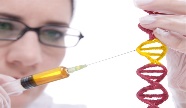 University of Basrah                Al-zahraa medical college
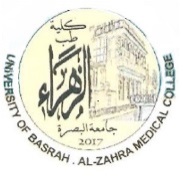 Ministry of higher Education                                     and Scientific Researches
Peptides & Proteins
LO 2.1
In peptides and proteins, the amino group  of one amino acid is linked to the carboxyl  group of the next amino acid, forming  peptide bond, releasing water molecule.
The amino acid in a peptide chain is named amino acid residue.
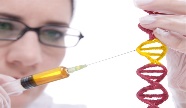 University of Basrah                Al-zahraa medical college
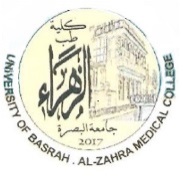 Ministry of higher Education                                     and Scientific Researches
LO 2.1 & 2.2
A peptide chain may consists 2-50 amino acids.
By	convention,	the	amino	terminus	(N-terminus)	is	taken	as	the first  residue, and the sequence of amino acids is written from left to right.
Seryl glycyl tyrosyl alanyl leucine
Or
	+ NH3-Ser-Gly-Tyr-Ala-Leu-COO-
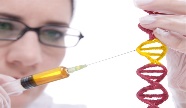 University of Basrah                Al-zahraa medical college
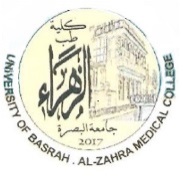 Ministry of higher Education                                     and Scientific Researches
LO 2.1 & 2.2
Protein Structure
Proteins contain between 50 and 2000 amino acid residues.
The mean molecular mass of an amino acid residue is about 110 Dalton units (Da).  Therefore the molecular mass of most proteins is between 5.5 and 220 kDa
Proteins do not exist as linear polypeptides but fold into a unique 3-dimensional  structure.
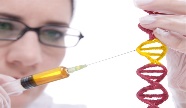 University of Basrah                Al-zahraa medical college
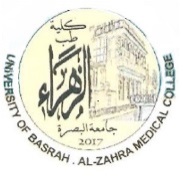 Ministry of higher Education                                     and Scientific Researches
LO 2.1 & 2.2
Protein Structure
The shape of the protein is important for defining the protein function.
The linear sequence of the linked amino acids contains the information necessary to  generate a protein molecule with a unique three-dimensional shape.
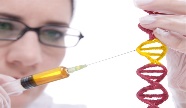 University of Basrah                Al-zahraa medical college
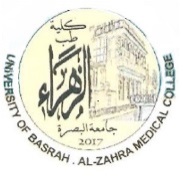 Ministry of higher Education                                     and Scientific Researches
Diseases can be caused by 

Changes in protein structure that affect the protein’s ability to bind other molecules and carry out its function.

&


Conformational changes in proteins that affect their solubility and degradability.
?
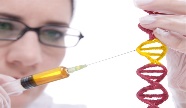 University of Basrah                Al-zahraa medical college
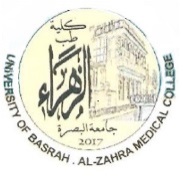 Ministry of higher Education                                     and Scientific Researches
LO 2.1 & 2.2
Protein Structure
There are	four  organizational levels of  protein structure:
Primary
Secondary
Tertiary
Quaternary
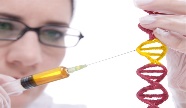 University of Basrah                Al-zahraa medical college
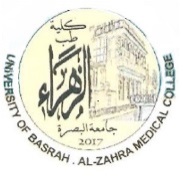 Ministry of higher Education                                     and Scientific Researches
LO 2.1, 2.2& 2.3
Protein Structure
Primary Structure Of Proteins. The sequence of amino acids in a protein.
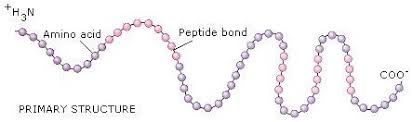 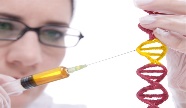 University of Basrah                Al-zahraa medical college
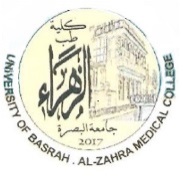 Ministry of higher Education                                     and Scientific Researches
Protein Structure
Primary Structure Of Proteins
loss or impairment of normal function
Abnormal amino acid sequence
incorrect folding
GENETIC DISEASE
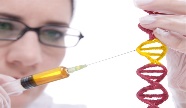 University of Basrah                Al-zahraa medical college
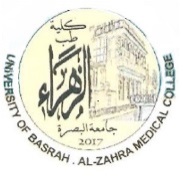 Ministry of higher Education                                     and Scientific Researches
LO 2.1, 2.2& 2.3
Protein Structure
Primary Structure Of Proteins
The bonds responsible for the stabilization of primary structure is only the peptide bonds.
Peptide bonds are not broken by heating or high concentrations of urea.
Prolonged	exposure	to	a	strong	acid	or	base	at	elevated temperatures  is	required	to hydrolyze these bonds.
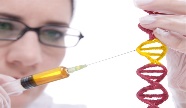 University of Basrah                Al-zahraa medical college
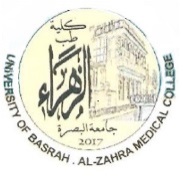 Ministry of higher Education                                     and Scientific Researches
LO 2.1, 2.2& 2.3
Protein Structure
Secondary Structure of Proteins
The polypeptide forms regular arrangements of amino acids that are
located near to each other in the linear sequence.
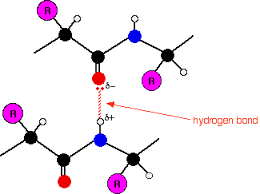 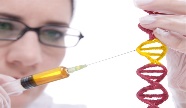 University of Basrah                Al-zahraa medical college
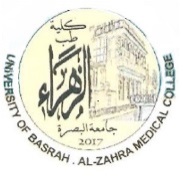 Ministry of higher Education                                     and Scientific Researches
LO 2.1, 2.2& 2.3
Protein Structure
Secondary Structure of Proteins
Examples of secondary structure:
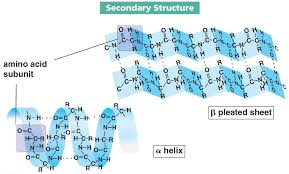 α-helix
β-sheet
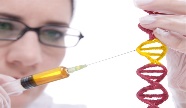 University of Basrah                Al-zahraa medical college
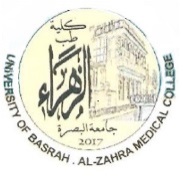 Ministry of higher Education                                     and Scientific Researches
LO 2.1, 2.2& 2.3
Protein Structure
A. The Alpha Helix
Is a Coiled Structure Stabilized by Intra-chain Hydrogen Bonds
Thus, amino acid spaced three or four apart in the primary sequence
are close together in α-helix.
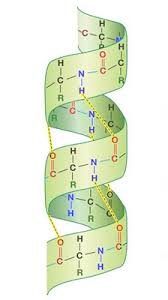 Most common polypeptide helices.
Stable rigid conformation.
The core of the helix is tightly packed, thereby
maximizing association energies between atoms.
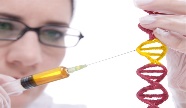 University of Basrah                Al-zahraa medical college
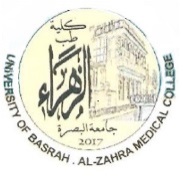 Ministry of higher Education                                     and Scientific Researches
LO 2.1, 2.2& 2.3
Protein Structure
Amino acids that disrupt an α-Helix
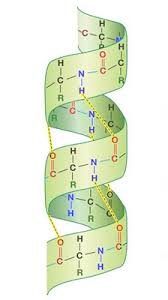 Proline.
Large numbers of charged amino acid.
Large numbers of amino acids with bulky side chains, such as  tryptophan, or amino acids, such as valine or isoleucine, that branch  at the β-carbon
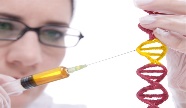 University of Basrah                Al-zahraa medical college
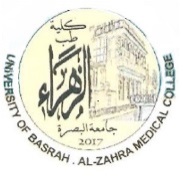 Ministry of higher Education                                     and Scientific Researches
LO 2.1, 2.2& 2.3
Protein Structure
B. β-Sheet:
Extended conformation in which the side chains (green) are alternately above and below the  plane of the strand.
all of the peptide bond components are involved in hydrogen bonding
The amino acid residues of a β sheet form a zigzag in which the R groups of adjacent residues  is in opposite directions.
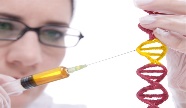 University of Basrah                Al-zahraa medical college
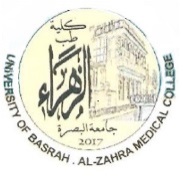 Ministry of higher Education                                     and Scientific Researches
LO 2.1, 2.2& 2.3
Protein Structure
β-Sheet may be:
Parallel
Antiparallel
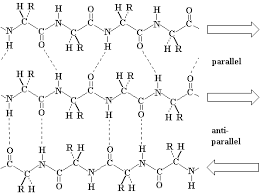 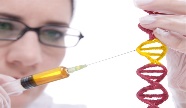 University of Basrah                Al-zahraa medical college
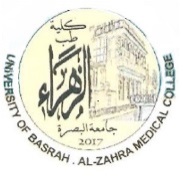 Ministry of higher Education                                     and Scientific Researches
LO 2.1, 2.2& 2.3
Protein Structure
Parallel β-Sheet

Adjacent β-strands run in the same direction.

Hydrogen bonds connect each amino acid  on one strand with two different amino acids on the adjacent strand.
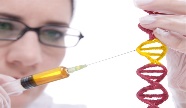 University of Basrah                Al-zahraa medical college
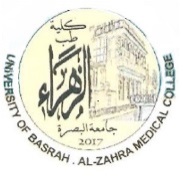 Ministry of higher Education                                     and Scientific Researches
LO 2.1, 2.2& 2.3
Protein Structure
Antiparallel β Sheet:

Adjacent β strands run in opposite directions.





Hydrogen bonds between NH and CO groups connect each amino acid to a single amino acid  on an adjacent strand, stabilizing the structure.
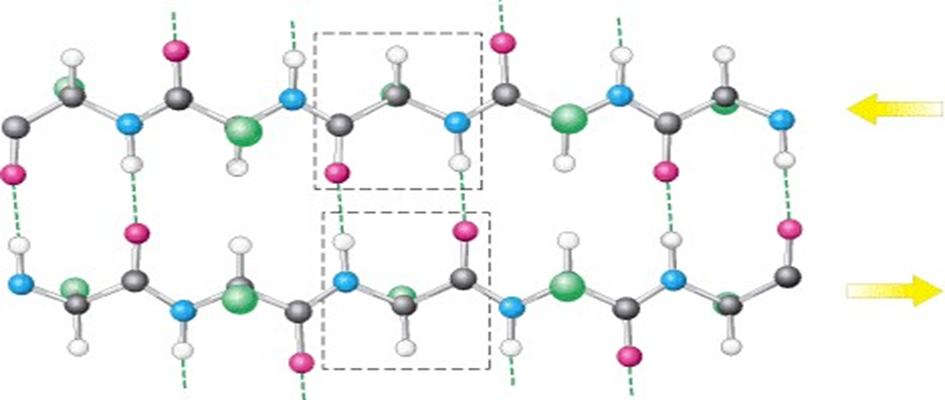 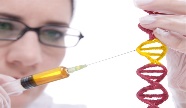 University of Basrah                Al-zahraa medical college
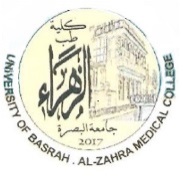 Ministry of higher Education                                     and Scientific Researches
LO 2.1, 2.2& 2.3
Protein Structure
β Sheet in Globular Proteins:

Most β sheets are not flat but have a  right- handed twist.







Clusters of twisted  strands of β sheet form the core of  many globular proteins.
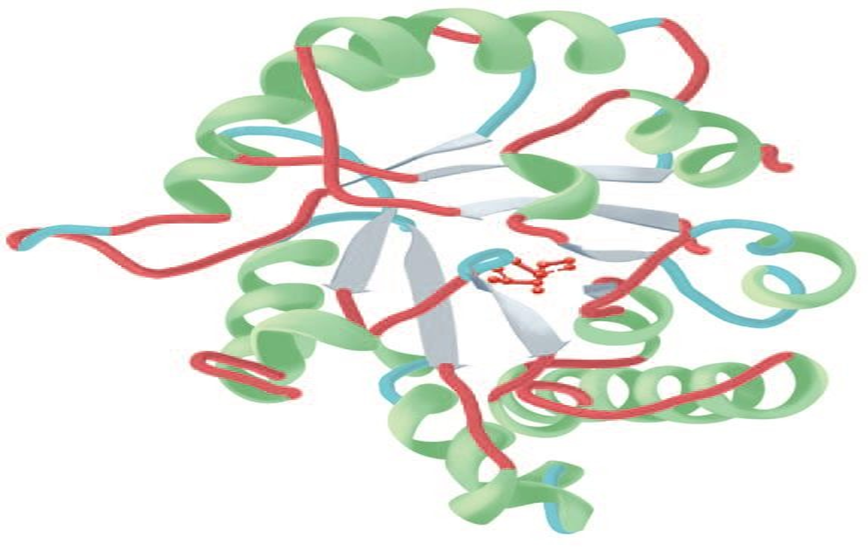 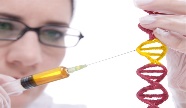 University of Basrah                Al-zahraa medical college
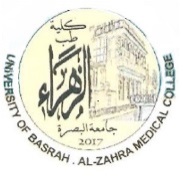 Ministry of higher Education                                     and Scientific Researches
LO 2.1 & 2.2
Protein Structure
Tertiary Structure of proteins
Folding	up	of	the	secondary	structures,	so	that	amino	acids	far apart	in	the  primary sequence may interact, and a 3-dimensional structure is formed.
Polypeptide chains that are greater than ~200 amino acids in length generally consist of two or more domains.
Domains are regions of the polypeptide that have distinct structures and serve  particular roles (e.g. ligand binding, interaction with other proteins etc.)
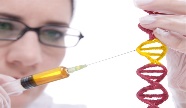 University of Basrah                Al-zahraa medical college
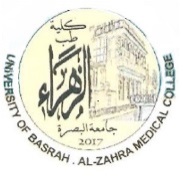 Ministry of higher Education                                     and Scientific Researches
LO 2.1 & 2.2
Protein Structure
Tertiary Structure of proteins
Tertiary	structure	of protein	is stabilized	by different	types	of bonds	and  interactions between amino acids R groups.
These include Covalent (disulphide) bonds, Hydrophobic interactions, Ionic  interactions, Hydrogen bonds &Van der Waals interaction.
Example: myoglobin (1 polypeptide chain monomeric proteins)
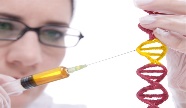 University of Basrah                Al-zahraa medical college
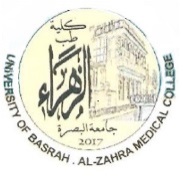 Ministry of higher Education                                     and Scientific Researches
LO 2.1 & 2.2
Protein Structure
Tertiary Structure of proteins
Tertiary	structure	of protein	is stabilized	by different	types	of bonds	and  interactions between amino acids R groups.
These include Covalent (disulphide) bonds, Hydrophobic interactions, Ionic  interactions, Hydrogen bonds &Van der Waals interaction.
Example: myoglobin (1 polypeptide chain monomeric proteins)
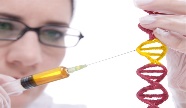 University of Basrah                Al-zahraa medical college
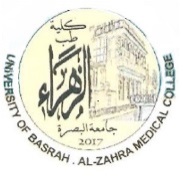 Ministry of higher Education                                     and Scientific Researches
LO 2.1 & 2.2
Protein Structure
Tertiary Structure of proteins
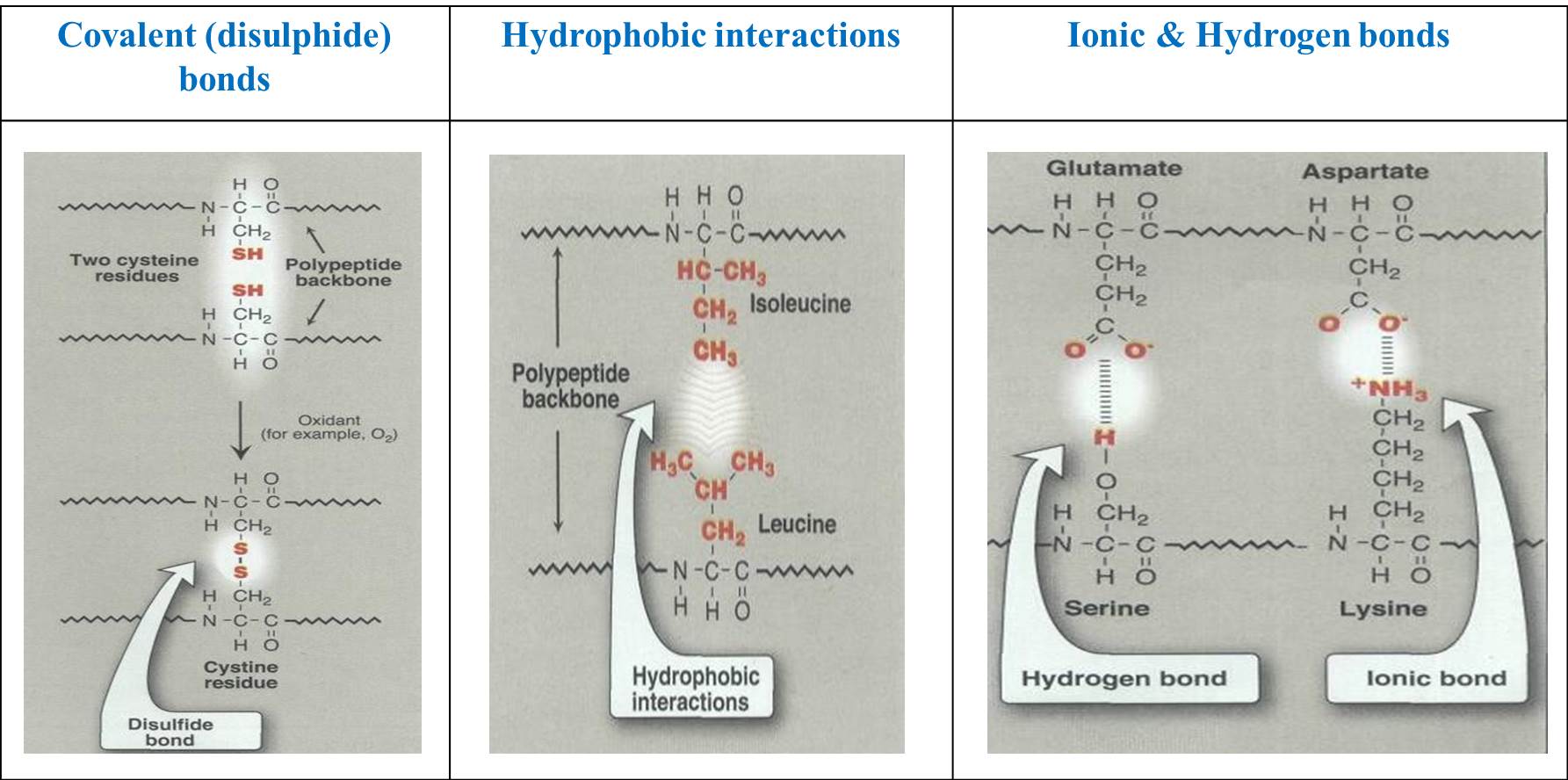 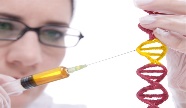 University of Basrah                Al-zahraa medical college
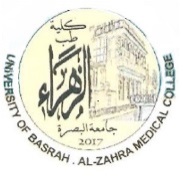 Ministry of higher Education                                     and Scientific Researches
LO 2.1 & 2.2
Protein Structure
Protein folding Protein folding
A complex process by which tertiary structures form within the cell.
Occurs within the cell in seconds to minutes.
The information needed for correct protein folding is contained in the primary  structure of the polypeptide, however, a specialized group of proteins, named  chaperones, are required for the proper folding of many species of proteins.
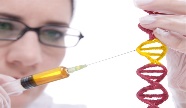 University of Basrah                Al-zahraa medical college
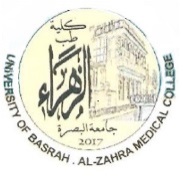 Ministry of higher Education                                     and Scientific Researches
LO 2.1 & 2.2
Protein Structure
Protein folding Protein folding
The side chains of highly polar amino acids tend to reside on the exterior of proteins, where they can form hydrogen bonds with water.
The side chains of nonpolar amino acids are normally clustered in the interior of proteins to shield them from water.
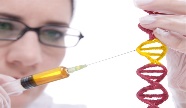 University of Basrah                Al-zahraa medical college
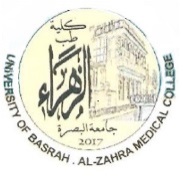 Ministry of higher Education                                     and Scientific Researches
LO 2.1 & 2.2
Protein Structure
Quaternary Structure
Quaternary structure: The arrangement  of subunits	(each subunit is poly peptide) in proteins.
The polypeptide chains may be identical (homomeric) or different (heteromeric).
Hemoglobin is an example of heteromeric protein
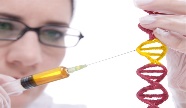 University of Basrah                Al-zahraa medical college
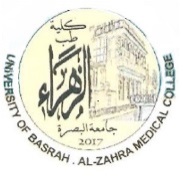 Ministry of higher Education                                     and Scientific Researches
LO 2.1 & 2.2
Protein Structure
Quaternary Structure
The	same	types	of	bonds,	that	involved	in	tertiary	structure,	stabilize	Quaternary structure.
Some proteins contain covalent disulfide (S—S) bonds that link the sulfhydryl groups of  cys residues.
Intra-polypeptide disulfide bonds stabilize 3-D structure of peptide.
inter-polypeptide disulfide bonds (between subunits) stabilize the quaternary structure  of proteins
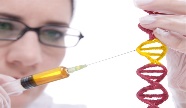 University of Basrah                Al-zahraa medical college
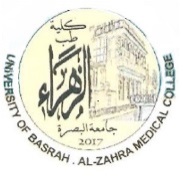 Ministry of higher Education                                     and Scientific Researches
LO 2.1 & 2.2
Protein Structure
Types of protein structure
Proteins	can	be	categorized	into	2	major	groups	depending	of their  higher order structure: Globular or Fibrous.
Most enzymes and regulatory proteins in a cell are globular proteins  whereas fibrous proteins provide structure, support and protection.
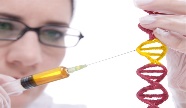 University of Basrah                Al-zahraa medical college
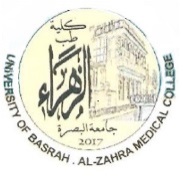 Ministry of higher Education                                     and Scientific Researches
LO 2.1 & 2.2
Protein Structure
Protein Denaturation
The loss of protein structure sufficient to cause the loss of function is  known as denaturation.
Denaturation is brought about by breaking the bonds that hold that  maintain the protein’s tertiary and secondary structure.
Denaturing agents include heat, organic solvents, mechanical  mixing, strong acids or bases , detergents, and ions of heavy metals  such as lead and mercury.
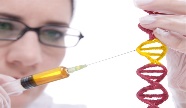 University of Basrah                Al-zahraa medical college
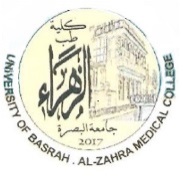 Ministry of higher Education                                     and Scientific Researches
Protein Structure
LO 2.1 & 2.2
Protein Denaturation
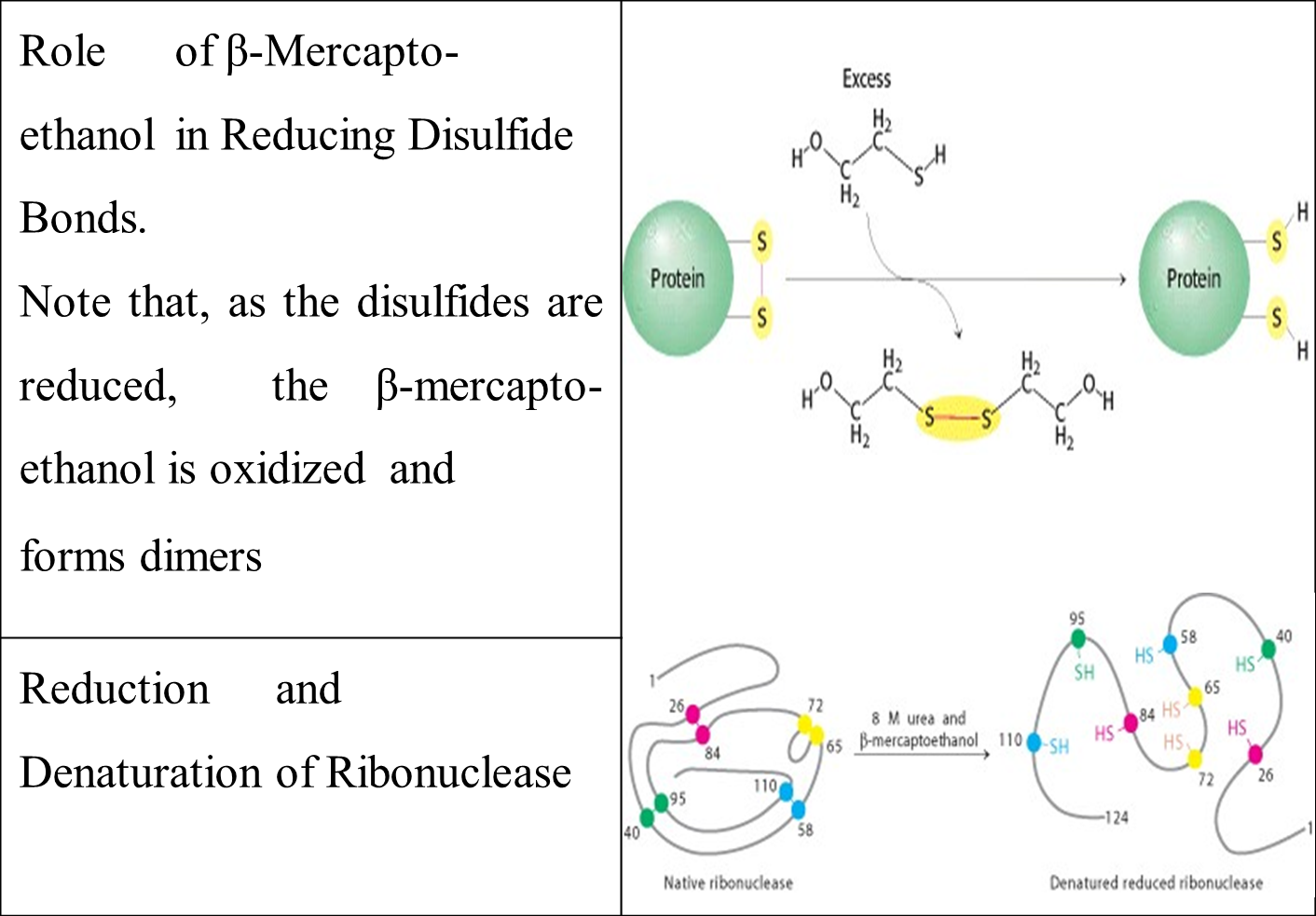 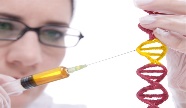 University of Basrah                Al-zahraa medical college
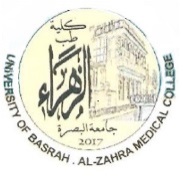 Ministry of higher Education                                     and Scientific Researches
Questions
Which of the following characterize alpha-helix regions of proteins?
They all have the same primary structure.
They are formed principally by hydrogen bonds between a carbonyl oxygen atom in one peptide  bond and the amide hydrogen from a different peptide bond.
They are formed principally by hydrogen bonds between a carbonyl atom in one peptide bond and the hydrogen atoms on the side chain of another amino acid.
They are formed by hydrogen bonding between two adjacent amino acids in the primary sequence.
They require a high content of proline and glycine.
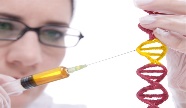 University of Basrah                Al-zahraa medical college
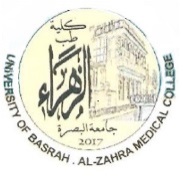 Ministry of higher Education                                     and Scientific Researches
Questions
Which of the following is a characteristic of globular proteins?
Hydrophilic amino acids tend to be on the inside.
Hydrophobic amino acids tend to be on the outside.
Tertiary structure is formed by hydrophobic and electrostatic interactions between amino acid side  chains and by hydrogen bonds between peptide bonds.
Secondary structures are formed principally by hydrophobic interactions between amino acids.
Covalent disulfide bonds are necessary to hold the protein in a rigid conformation.
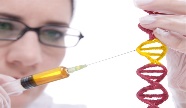 University of Basrah                Al-zahraa medical college
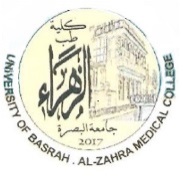 Ministry of higher Education                                     and Scientific Researches
Questions
A protein has one transmembrane domain composed entirely of helical secondary structure. Which of the following amino acids  would you expect to find in the transmembrane domain?
Proline
Glutamate
Lysine
Leucine
Arginine
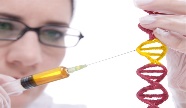